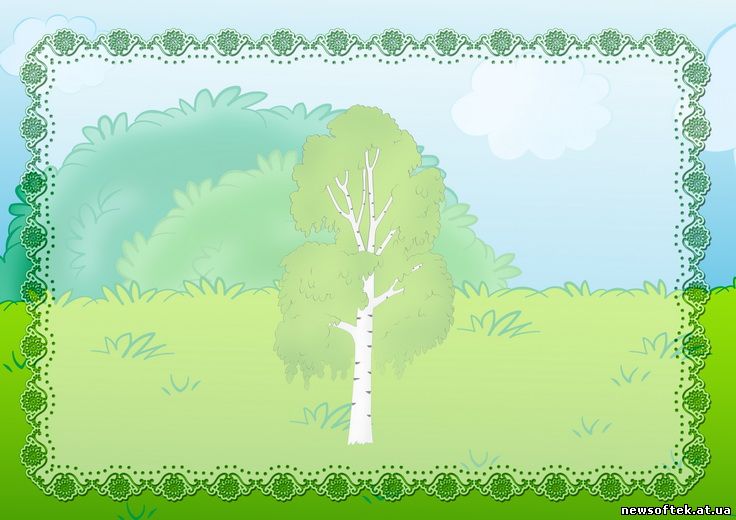 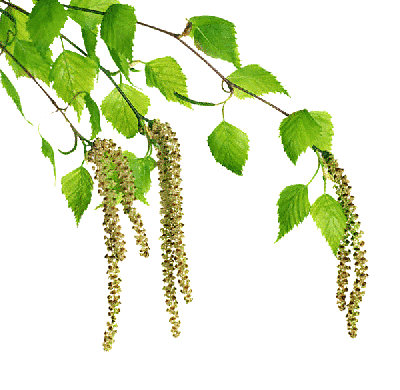 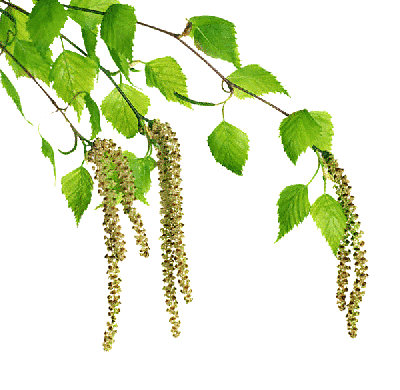 Визитка
Средней 
компенсирующей 
Группы
«Берёзка»
Наш девиз:     Берёзка это здорово!
                           Берёзка это класс!
                           Берёзку все мы любим.
                           Берёзка любит нас!
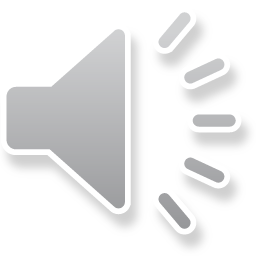 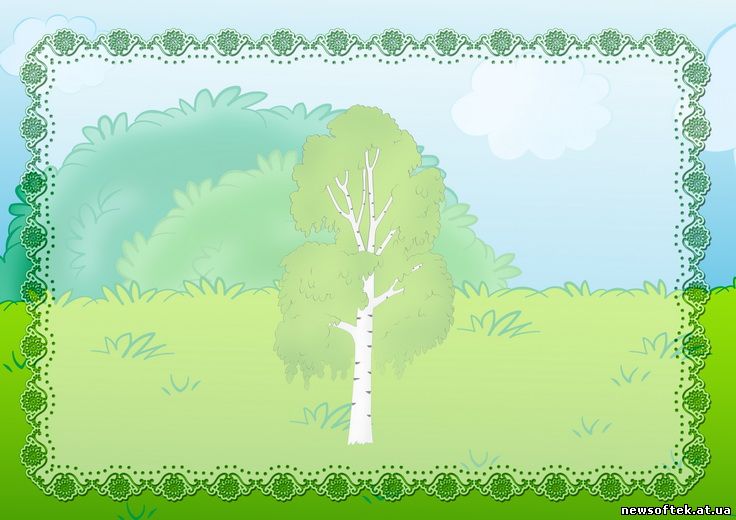 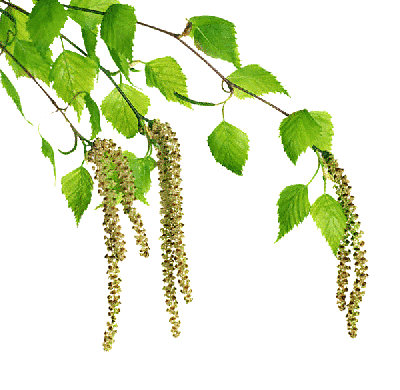 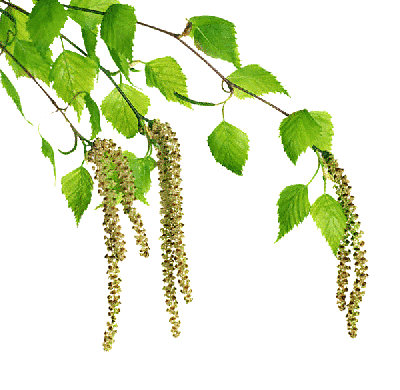 НАШ ЛЮБИМЫЙ ДЕТСКИЙ САД
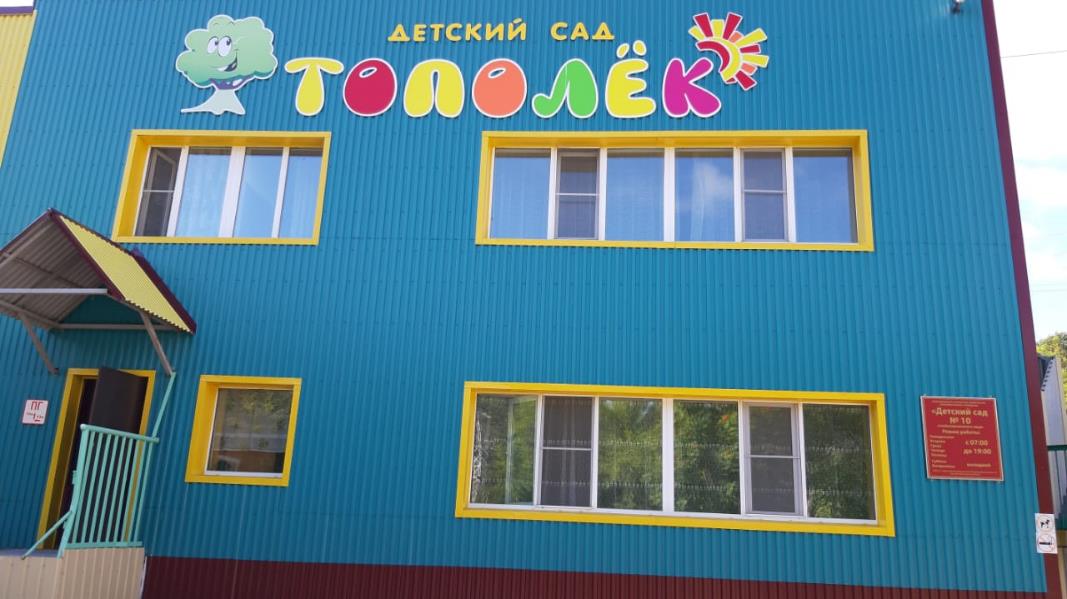 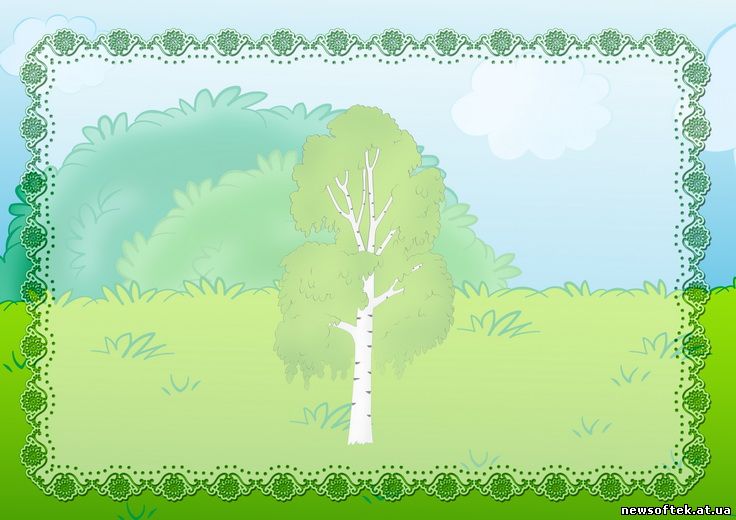 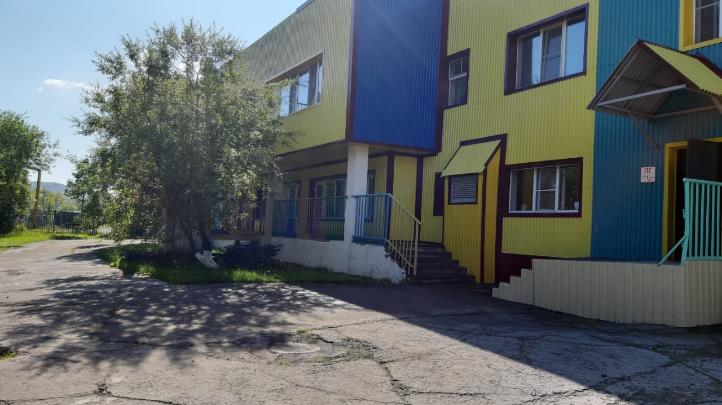 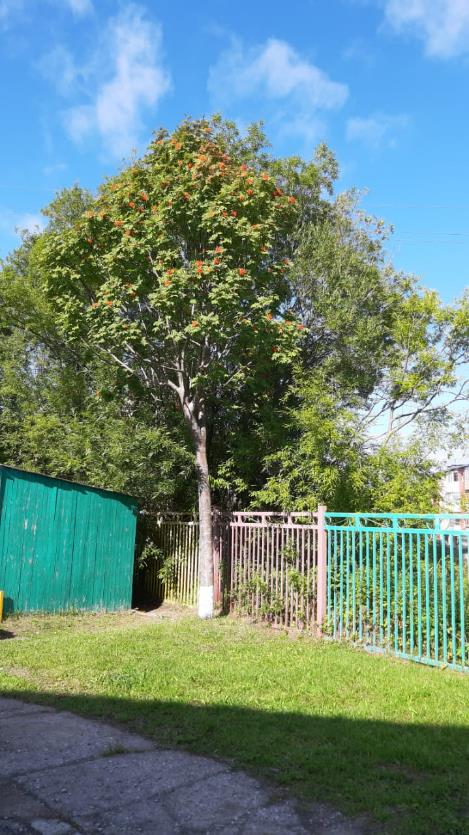 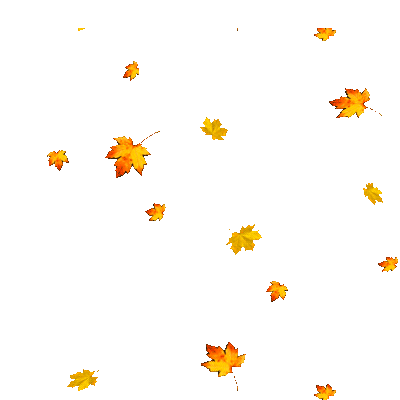 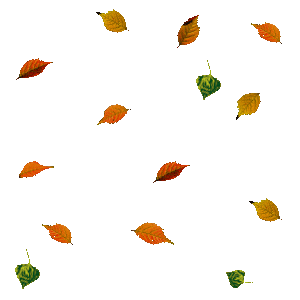 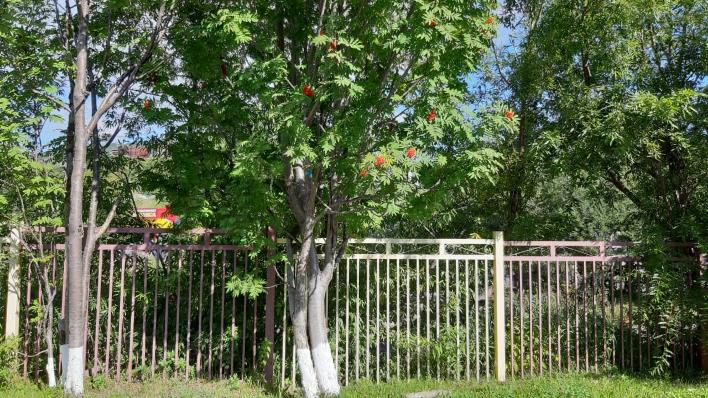 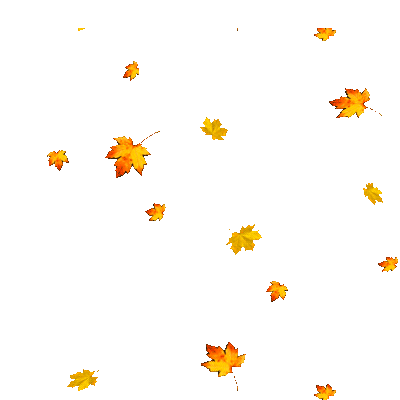 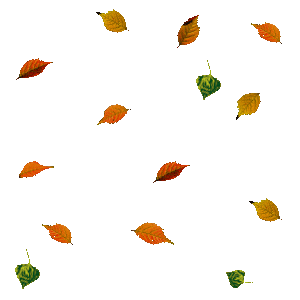 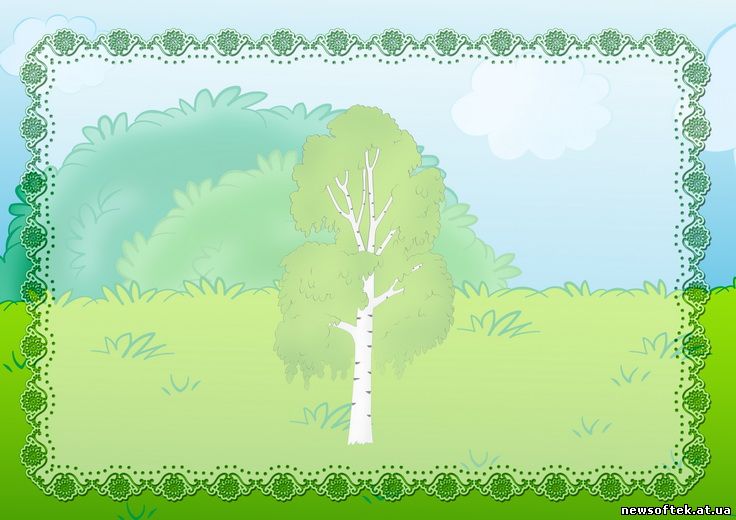 С  ДЕТЬМИ РАБОТАЮТ
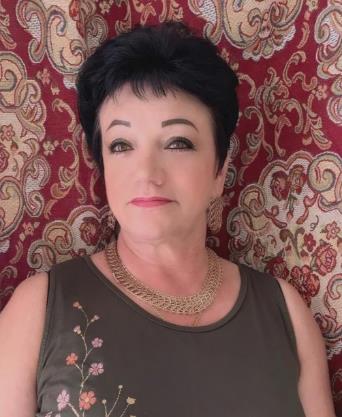 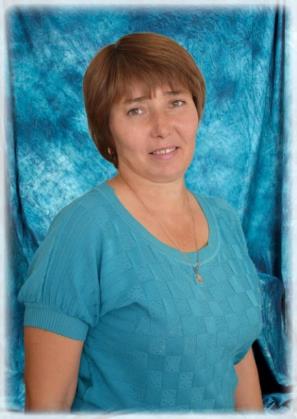 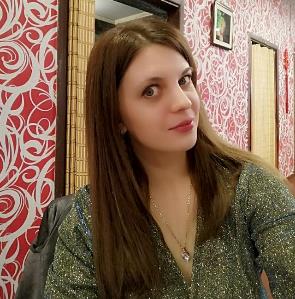 КонстантиноваМарина  Владимировна -
воспитатель
Шагжитарова  
Мария 
Викторовна  - 
воспитатель
Овчинникова 
Елена  
Александровна –
Младший воспитатель
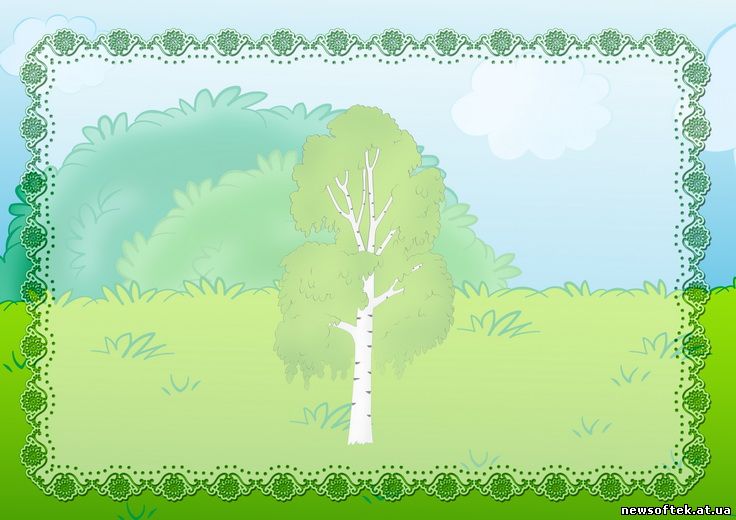 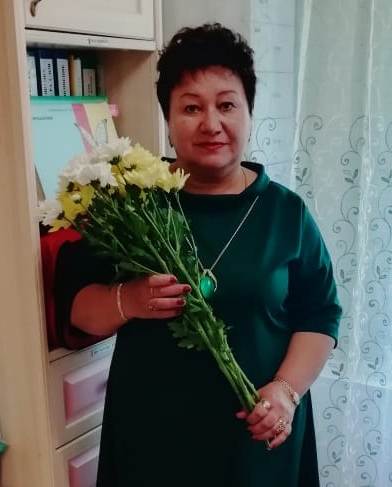 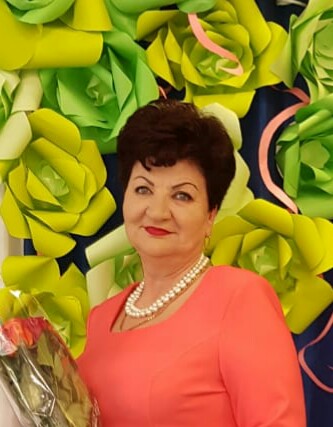 Матвиенко 
Ирина Михайловна
Учитель - дефектолог
Супрун
Елена Ивановна –
Учитель -логопед
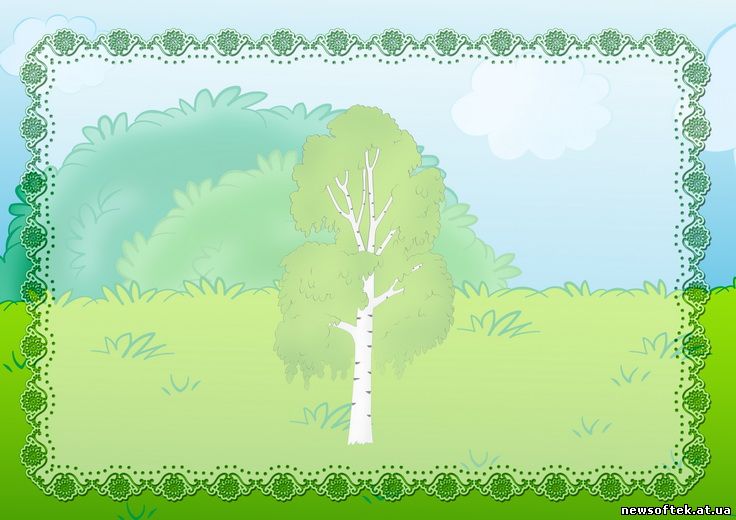 НАША ГРУППА:
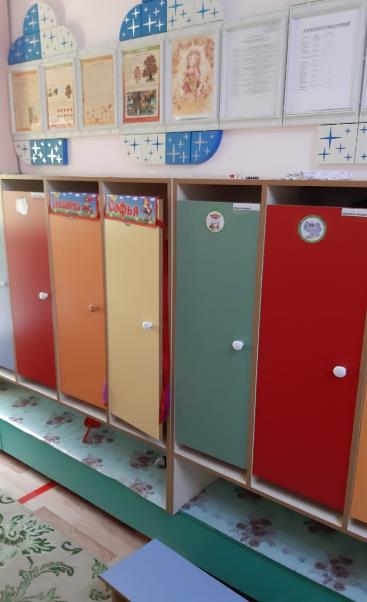 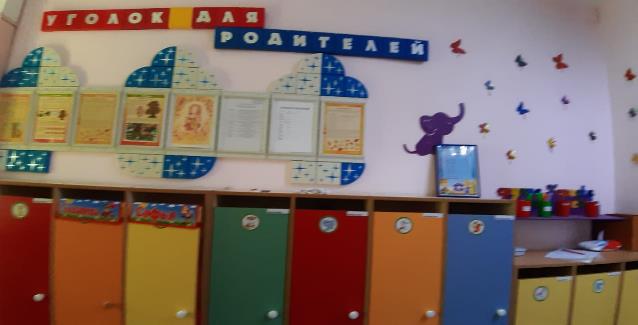 УГОЛОК  
ДЛЯ  РОДИТЕЛЕЙ
ПРИЕМНАЯ
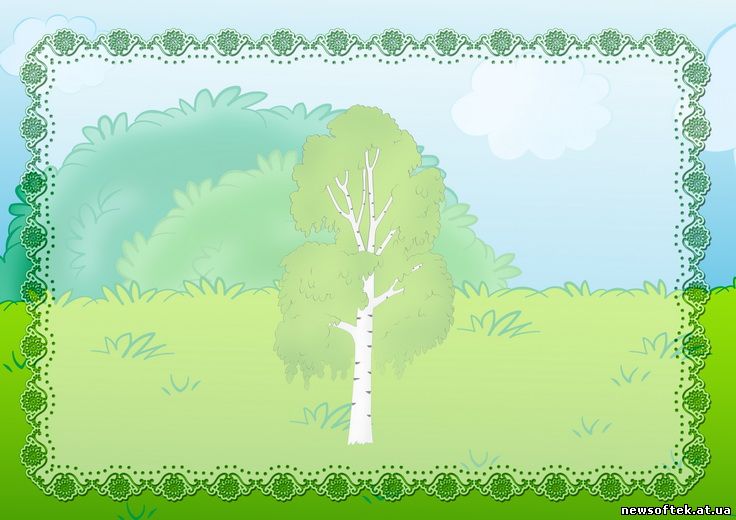 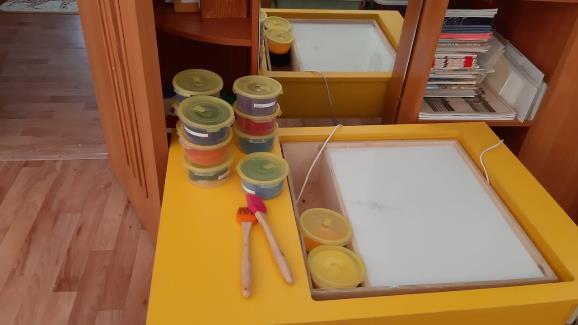 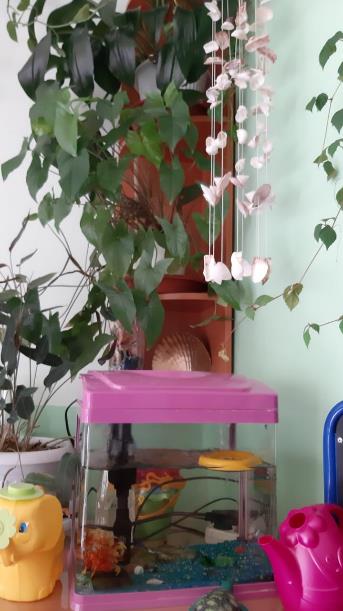 ЦЕНТР 
ЭКСПЕРИМЕНТИРОВАНИЯ
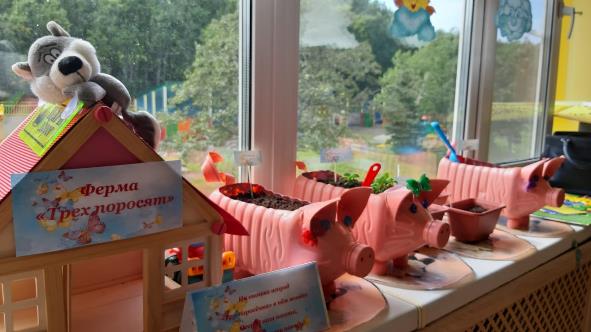 ЦЕНТР 
ПРИРОДЫ
ОГОРОД НА ОКНЕ
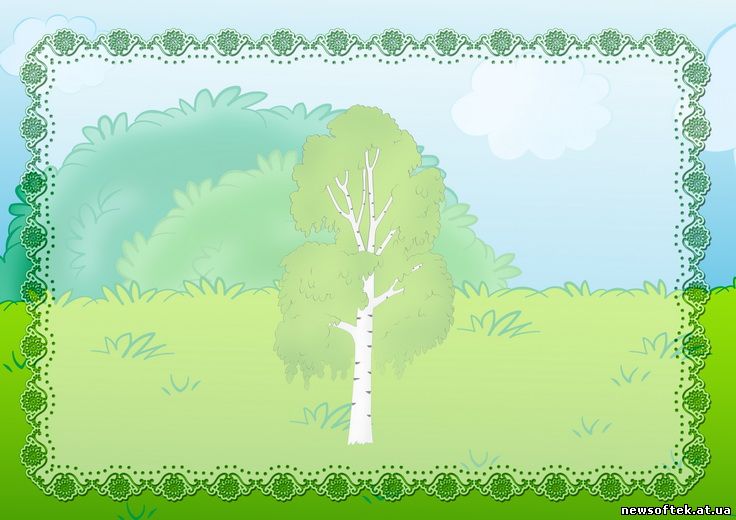 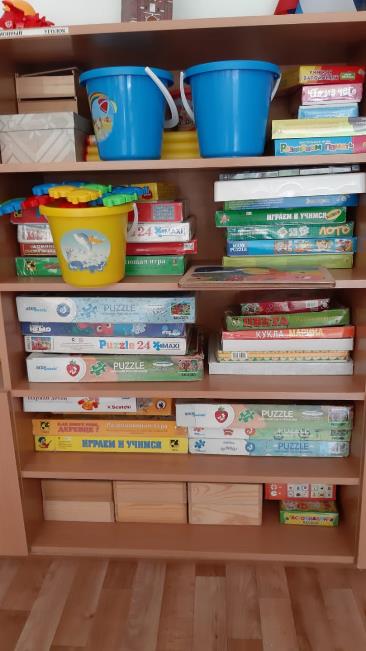 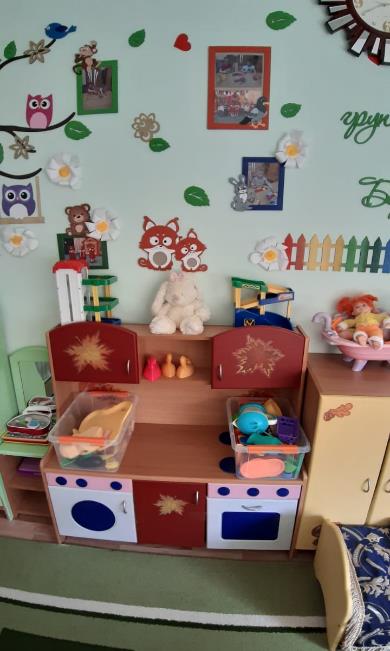 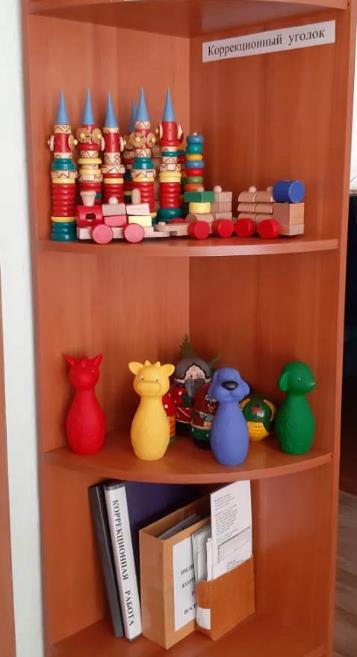 ЗОНА ДЛЯ
НАСТОЛЬНО-ПЕЧАТНЫХ ИГР
ИГРОВАЯ 
ЗОНА
КОРРЕКЦИОННЫЙ 
УГОЛОК
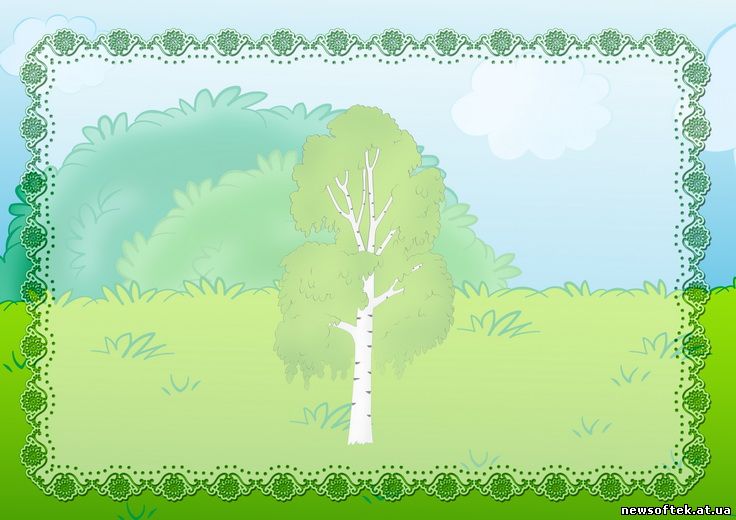 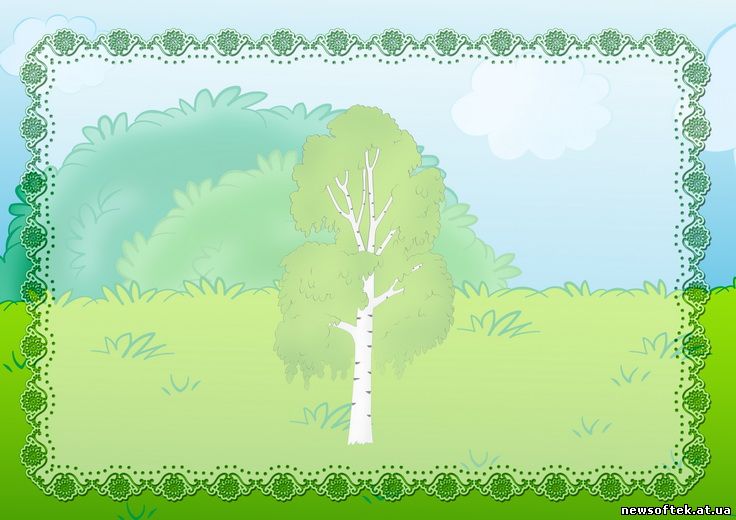 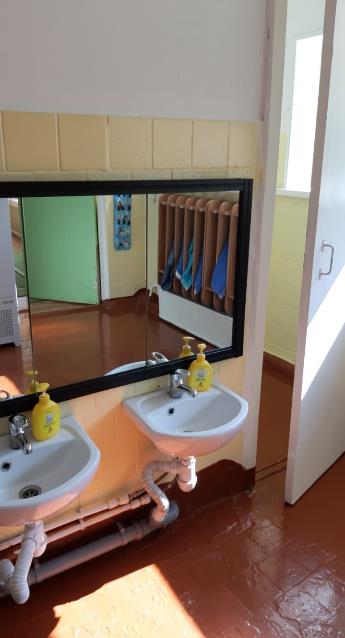 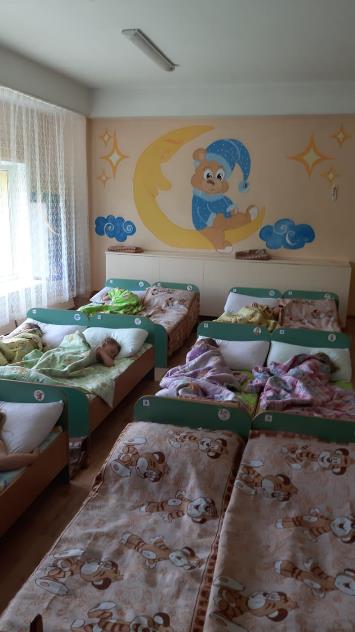 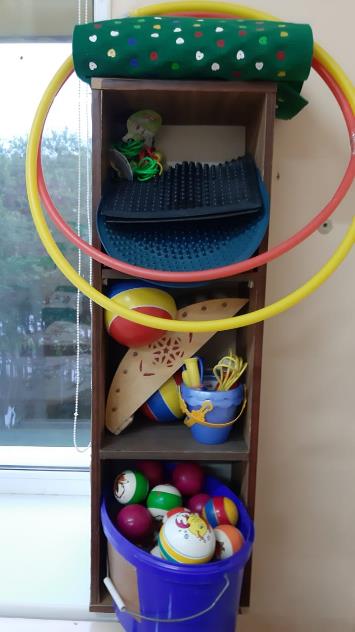 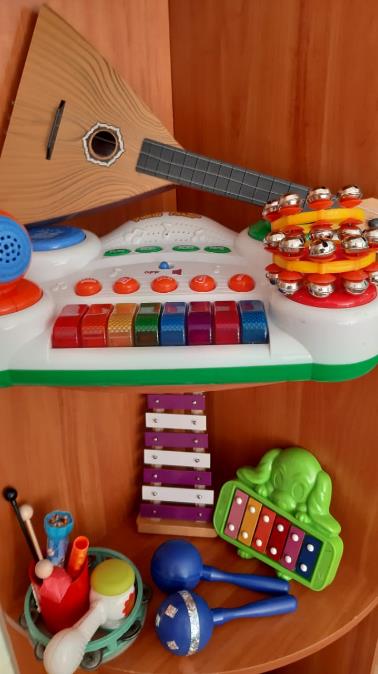 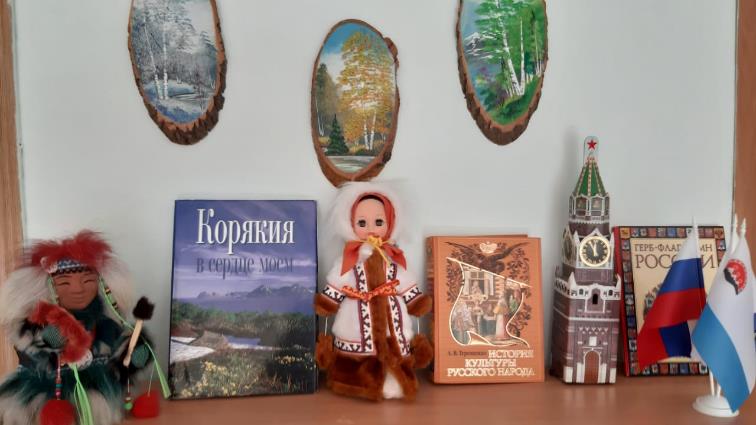 УМЫВАЛЬНАЯ
КОМНАТА
СПАЛЬНАЯ
КОМНАТА
ПАТРИОТИЧЕСКИЙ ЦЕНТР
СПОРТИВНЫЙ УГОЛОК
МУЗЫКАЛЬНЫЙ ЦЕНТР
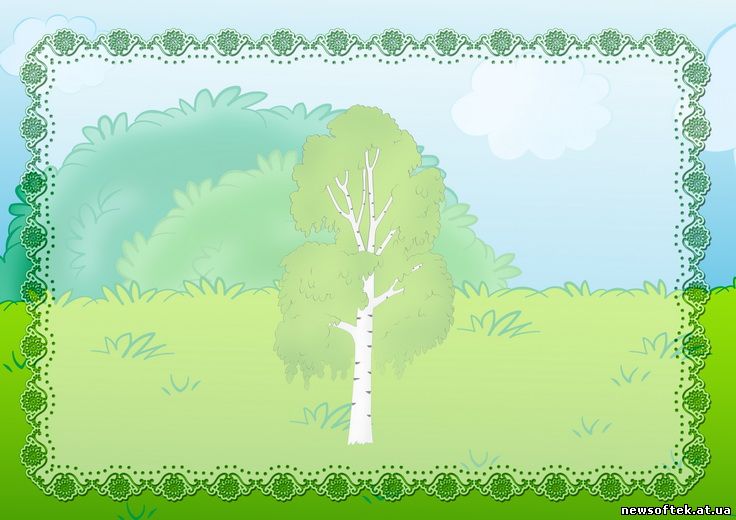 МЫ ЗАНИМАЕМСЯ:
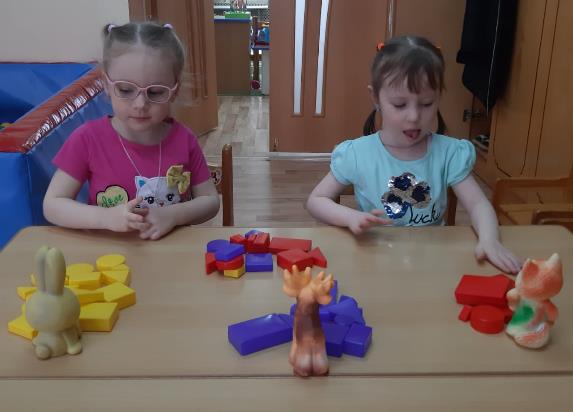 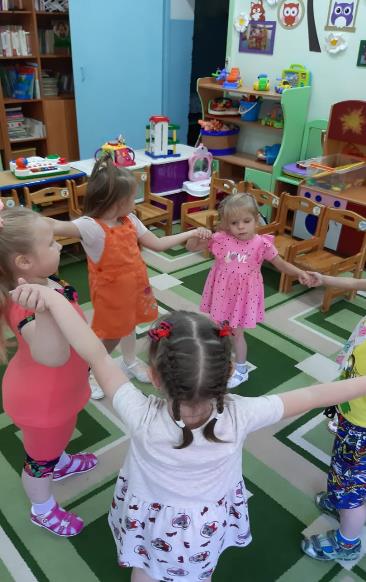 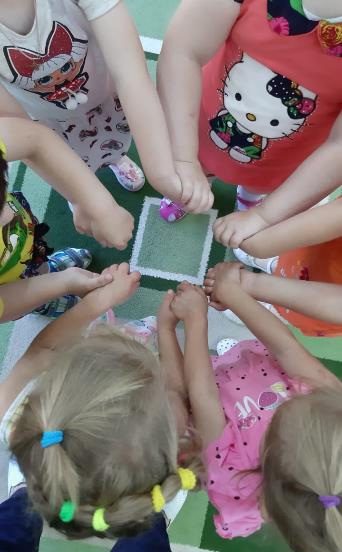 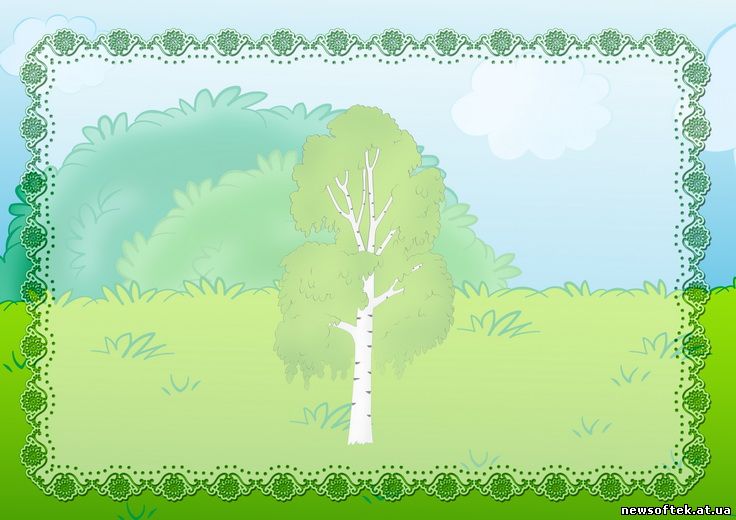 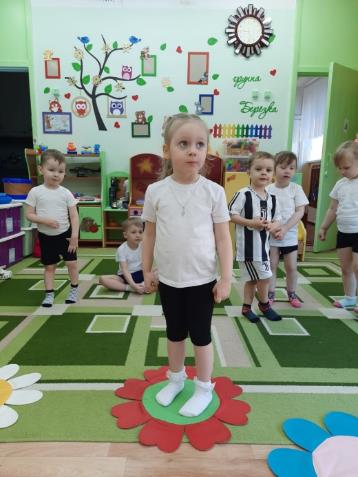 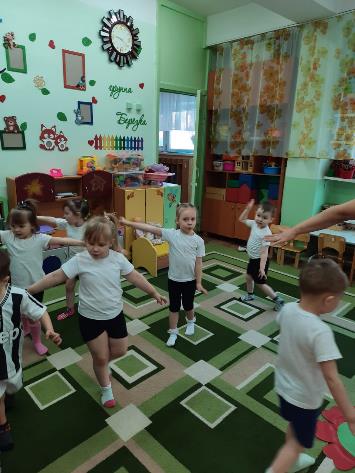 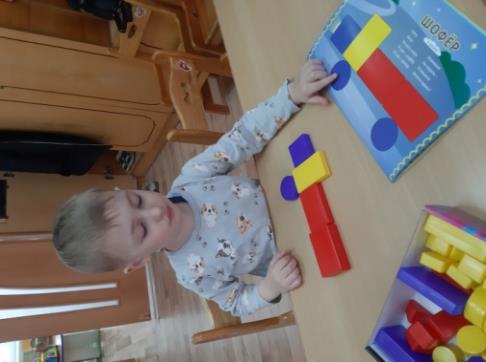 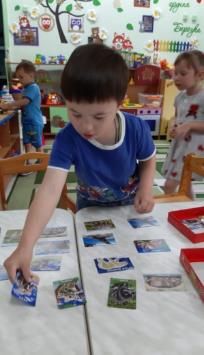 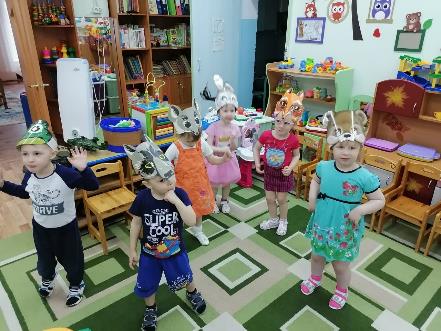 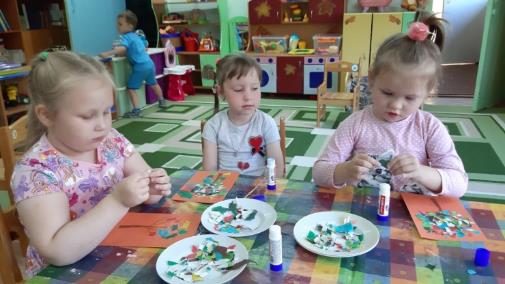 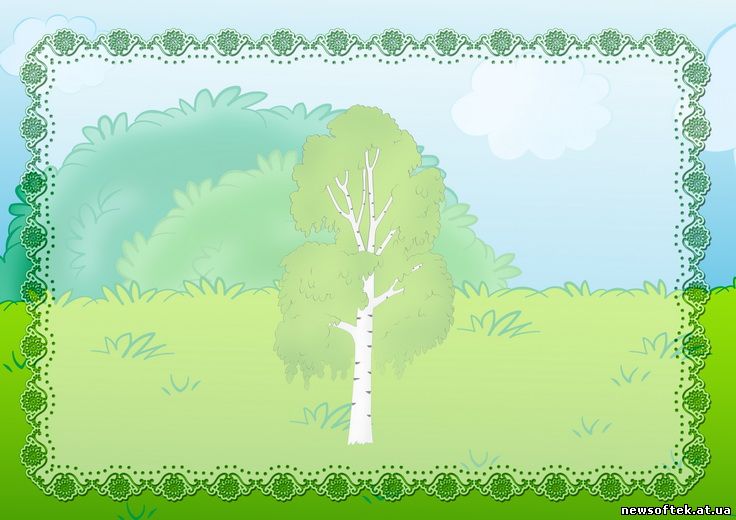 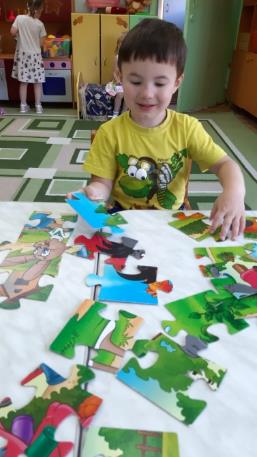 МЫ ИГРАЕМ:
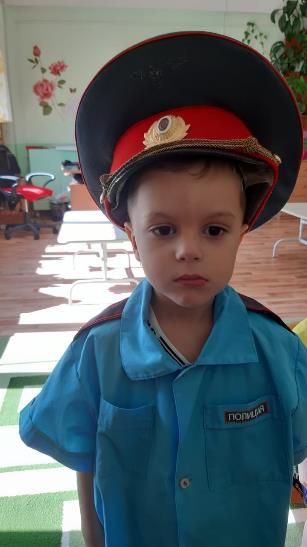 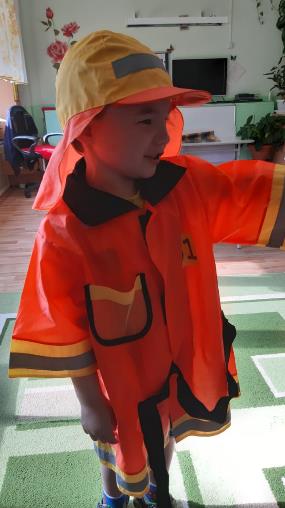 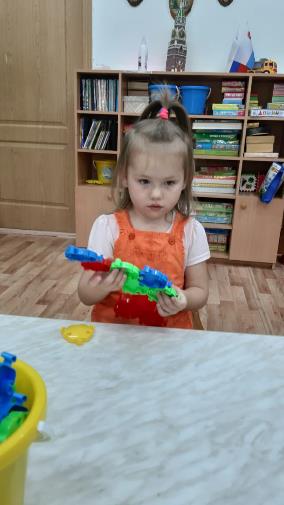 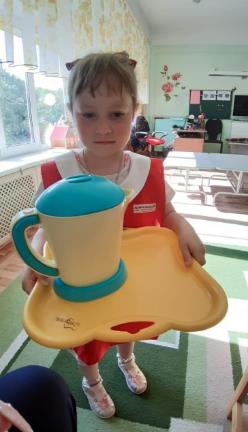 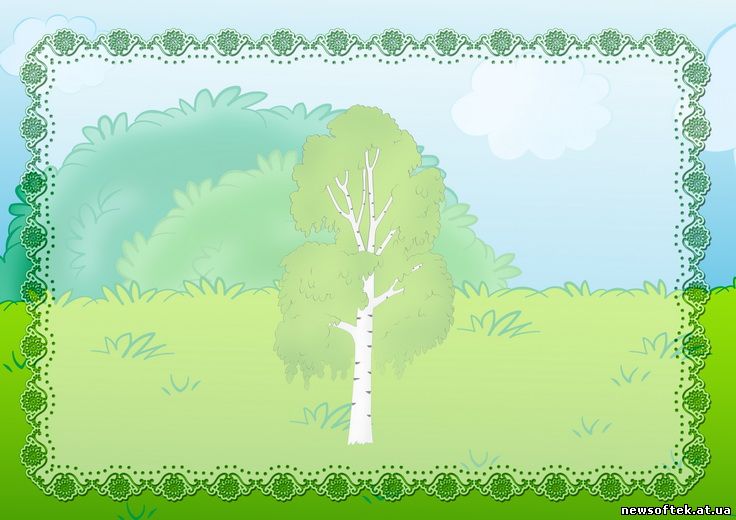 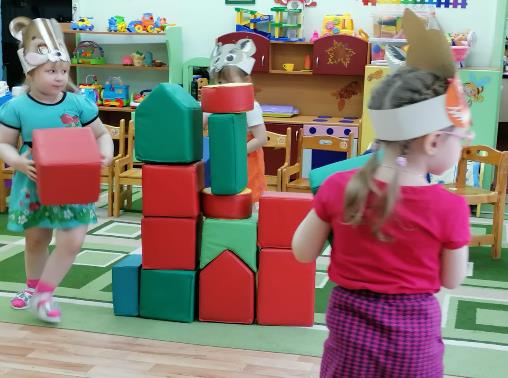 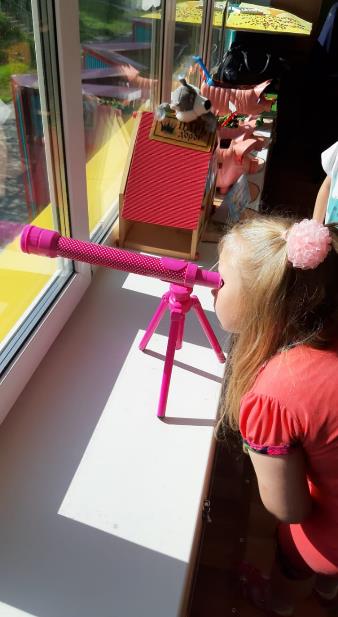 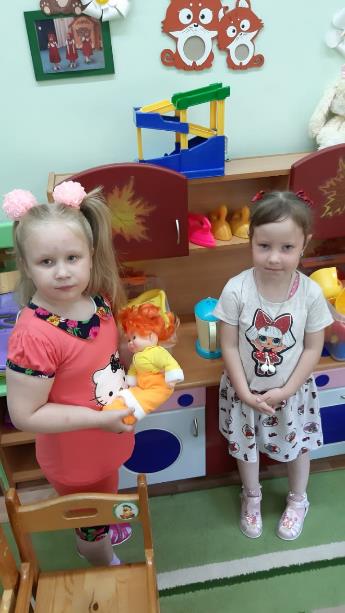 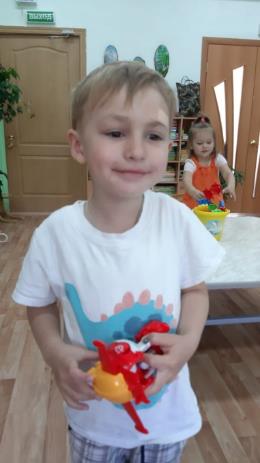 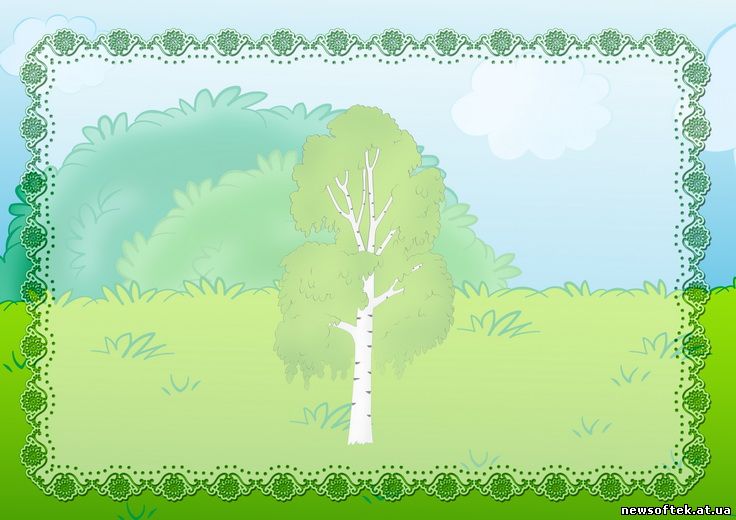 МЫ НА ПРОГУЛКЕ:
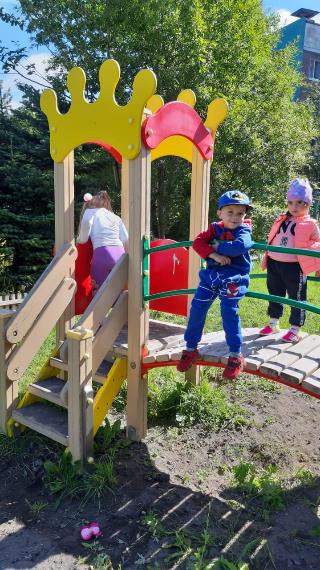 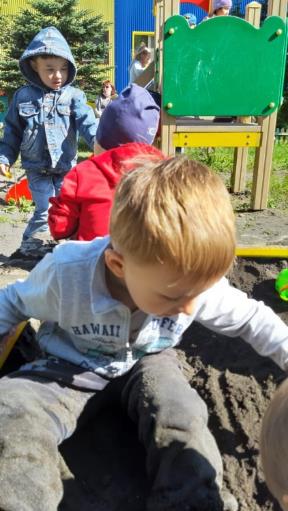 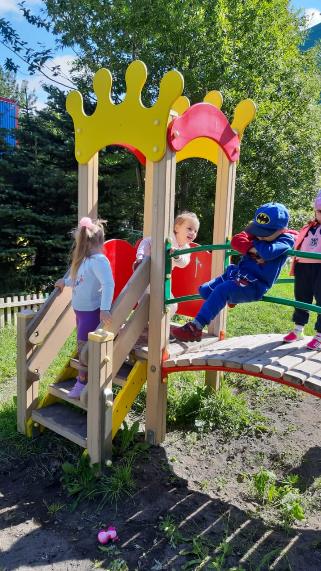 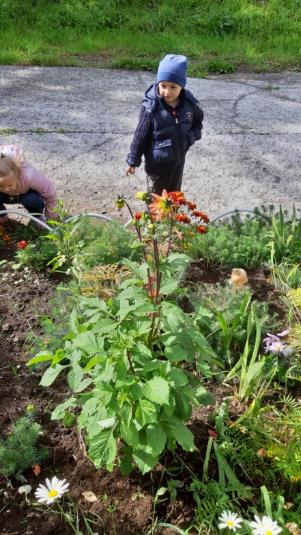 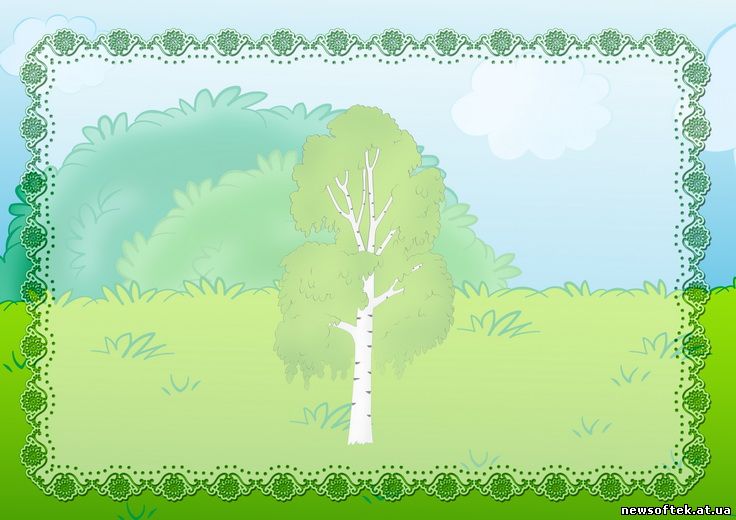 НАШ ЦВЕТНИК:
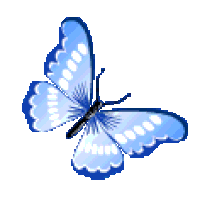 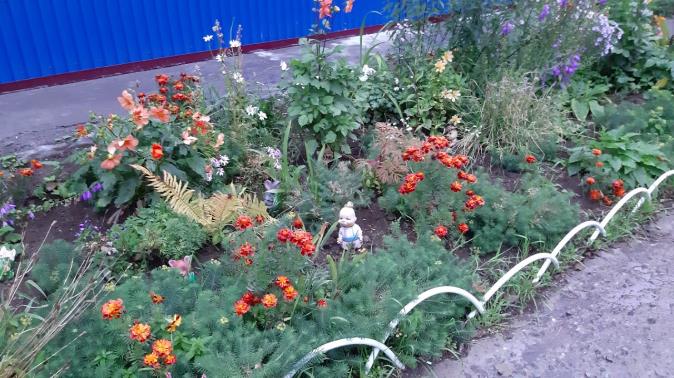 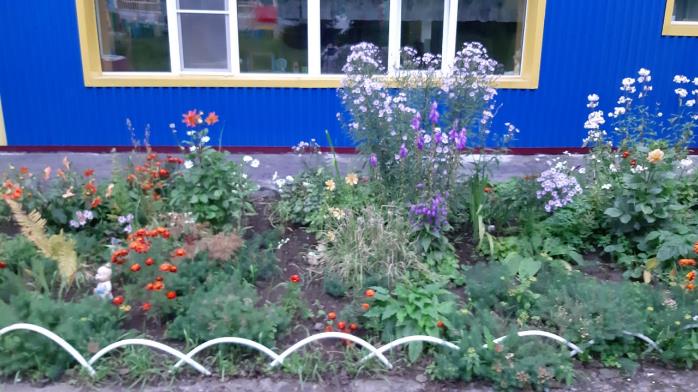 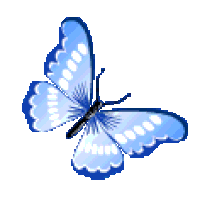 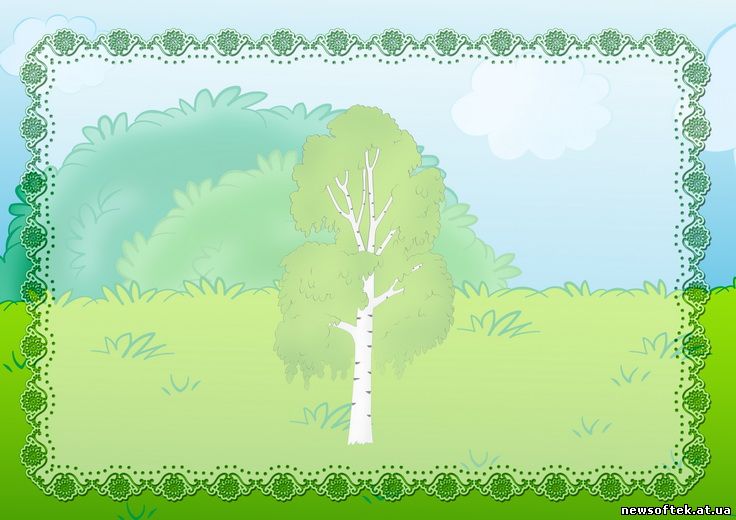 НАШИ РАЗВЛЕЧЕНИЯ:
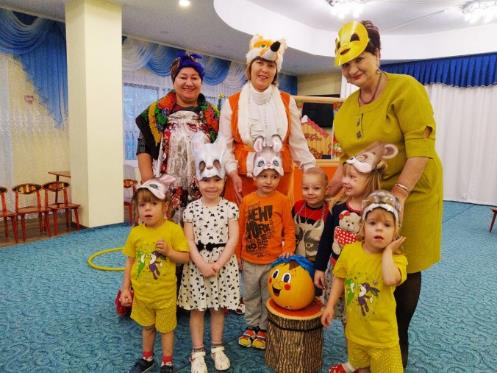 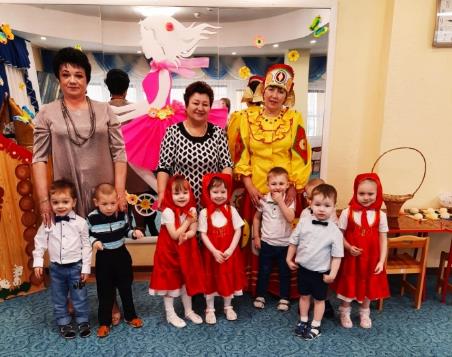 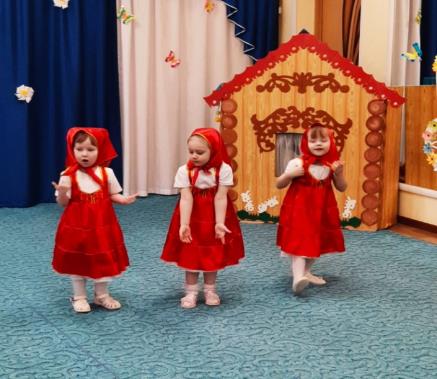 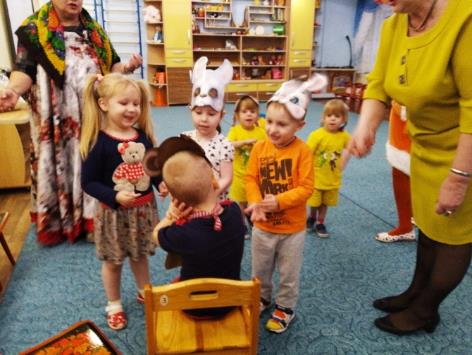 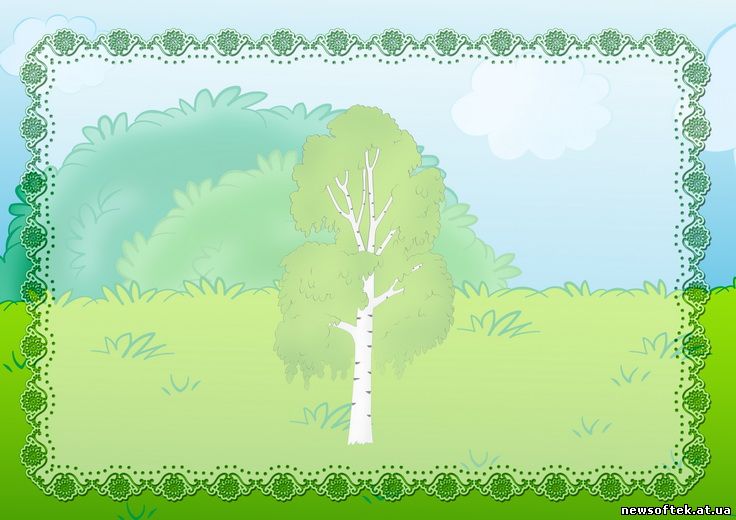 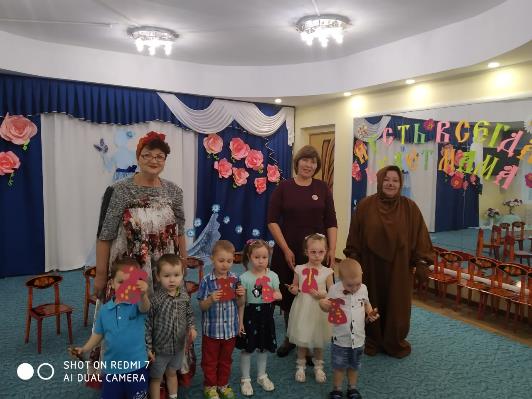 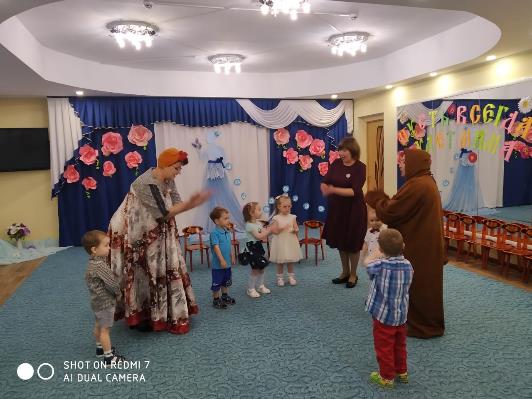 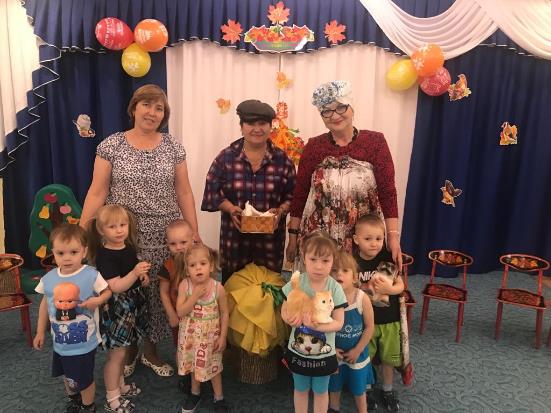 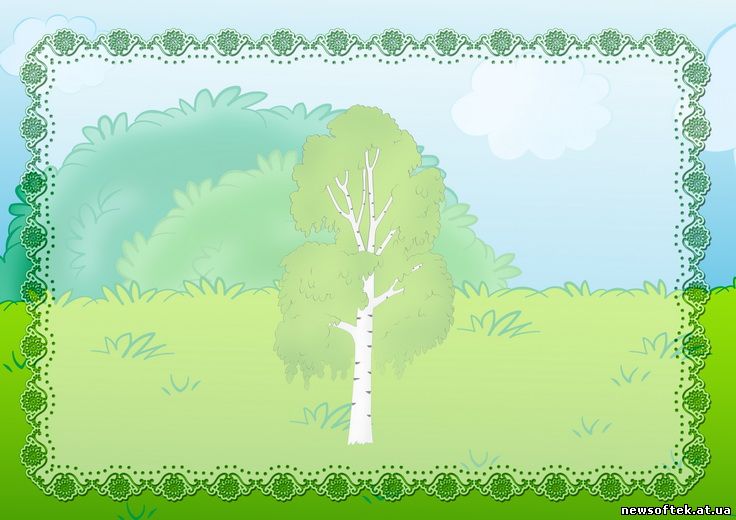 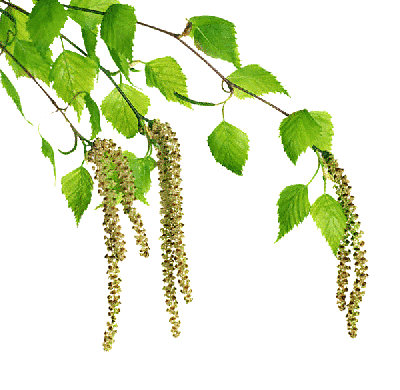 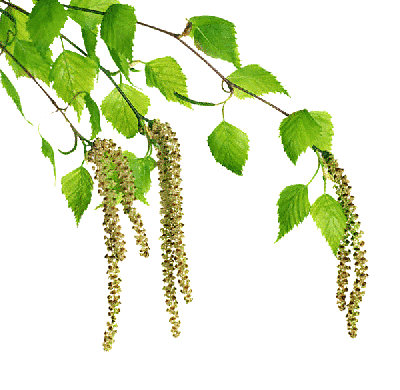 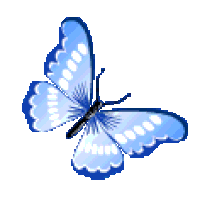 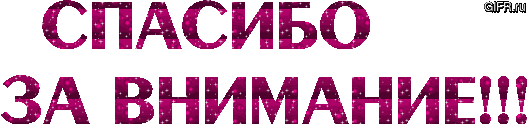